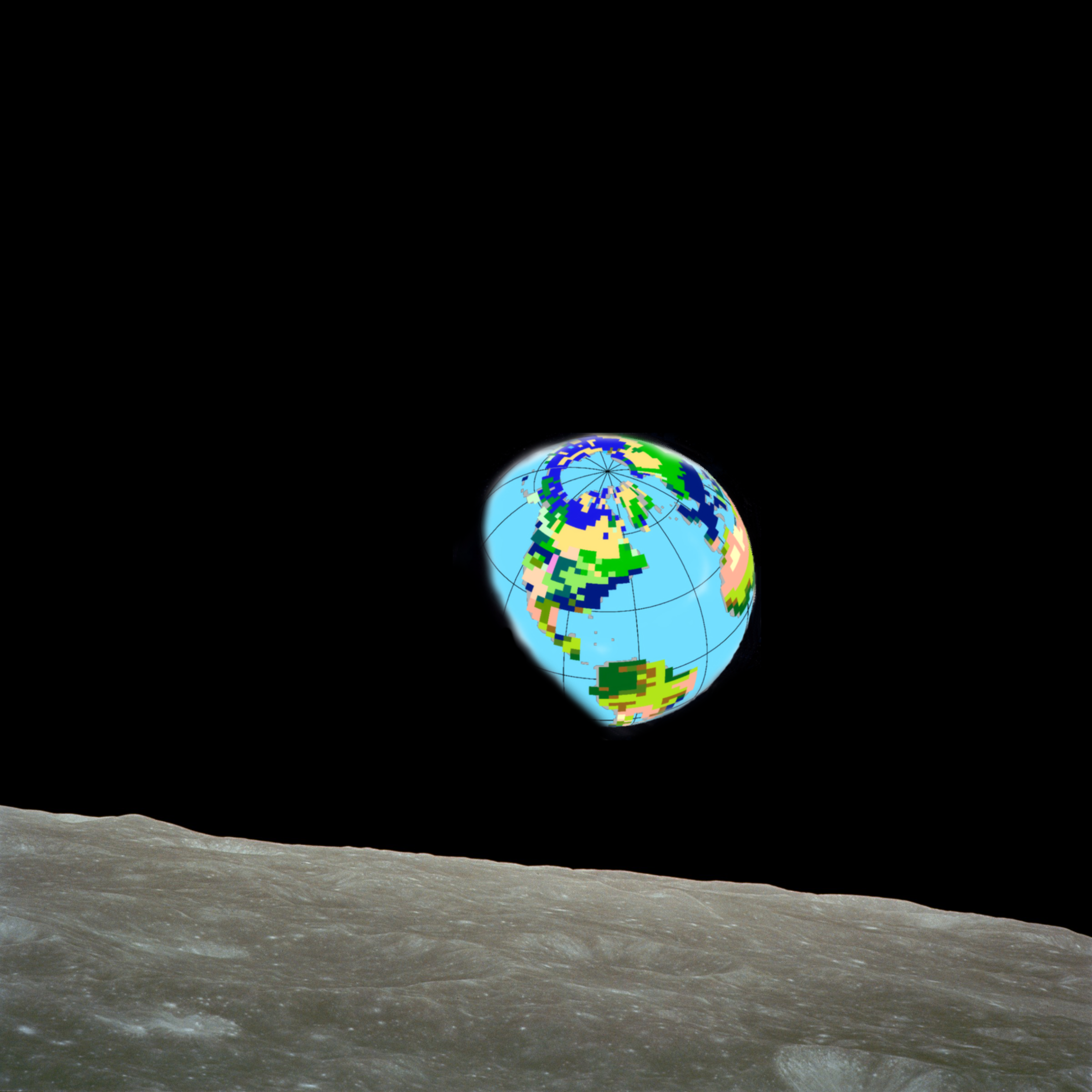 Plants and Earth History
Alan Haywood
Focus of the Lecture
1. Geological time
2. Plants through time
3. Importance of plants/vegetation in the development of the Earth System
4. Reconstructing Palaeoenvironments
5. Evaluating climate models
1. Geological time
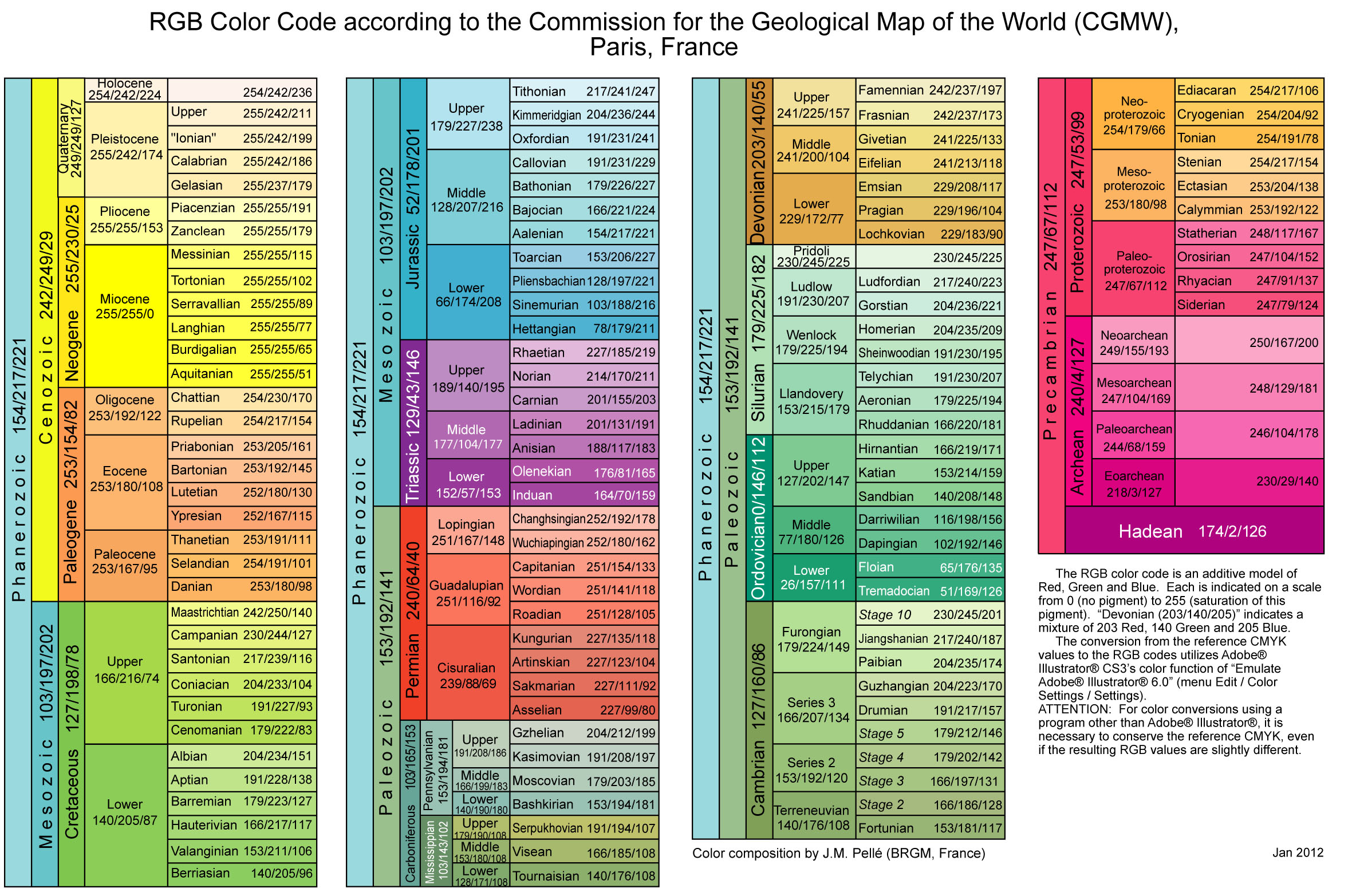 1. Geological time
1. Geological time (plant development key events)
450 million yrs ago first land plants appear (Ordovician Period)
Diversification of plant types in the Early Silurian
Diversity displayed well in rocks of Devonian age (e.g. Rhynie Chert)
Most features recognised today established by the Middle Devonian
First true forest appeared by the Late Devonian
Mass extinction events appear to have promoted plant diversification
Grasses did not evolve until ~40 million yrs ago (Eocene)
Development of low CO2-adapted plants in the Miocene (~ 15/20 Ma)
2. Evolution of  plants through time
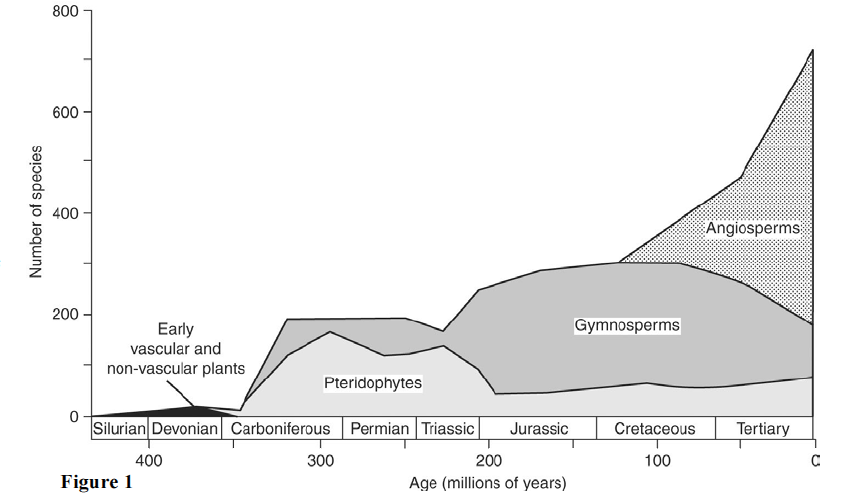 Increasing complexity…
Increasing diversity…
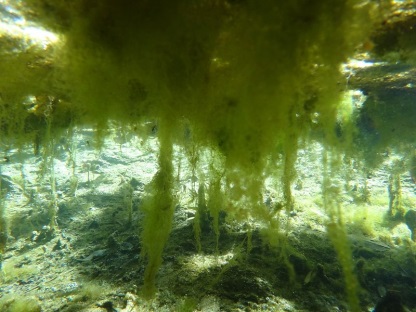 2. Evolution of  plants through time
Algal mat is a layer of usually filamentous algae.
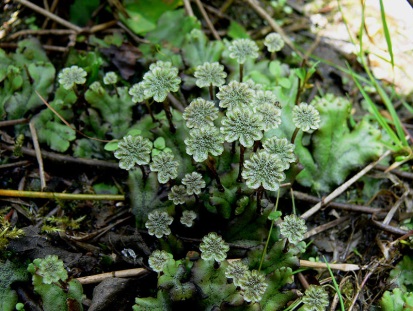 Bryophyte - all embryophytes (land plants) that do not have true vascular tissue and are therefore called "non-vascular plants”.
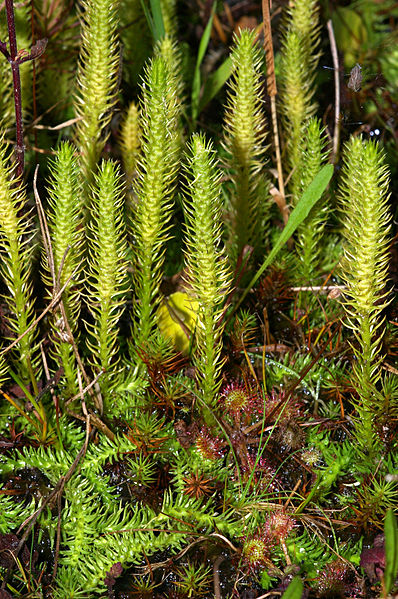 Lycopods - oldest extant (living) vascular plant.
Fern - any one or more of a group of roughly 12,000 species of plants belonging to the botanical group known as Pteridophyta. Unlike mosses, they have xylem and phloem (making them vascular plants).
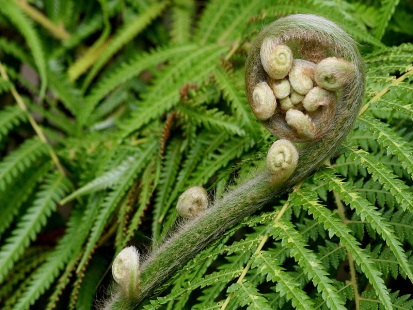 Gymnosperms are a group of seed-producing plants that includes conifers, cycads, Ginkgo, and Gnetales.
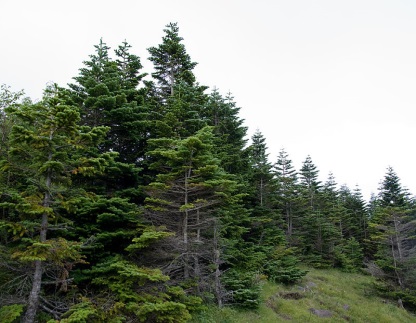 The flowering plants (angiosperms), are the most diverse group of land plants.
2. Evolution of  plants through time
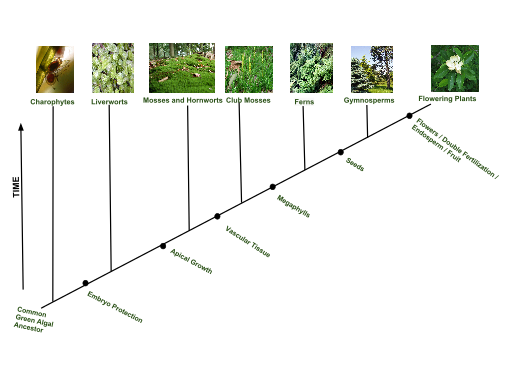 2. Evolution of  plants through time
Devonian Rhynie Chert – Rhynie, Aberdeenshire, Scotland

The Rhynie chert is an Early Devonian sedimentary deposit exhibiting extraordinary fossil detail or completeness (a Lagerstätte).
A Lagerstätte is a sedimentary deposit that exhibits extraordinary fossils with exceptional preservation—sometimes including preserved soft tissues.
The chert was formed when silica-rich water from volcanic springs rose rapidly and petrified the early terrestrial ecosystem, in situ and almost instantaneously, in much the same fashion that organisms are petrified by hot springs today.
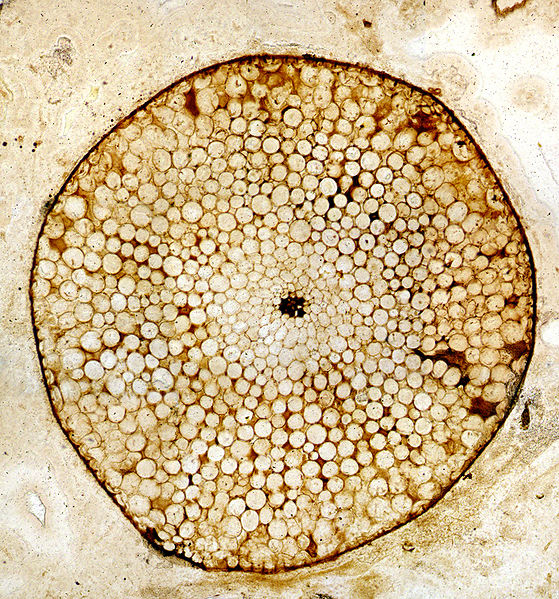 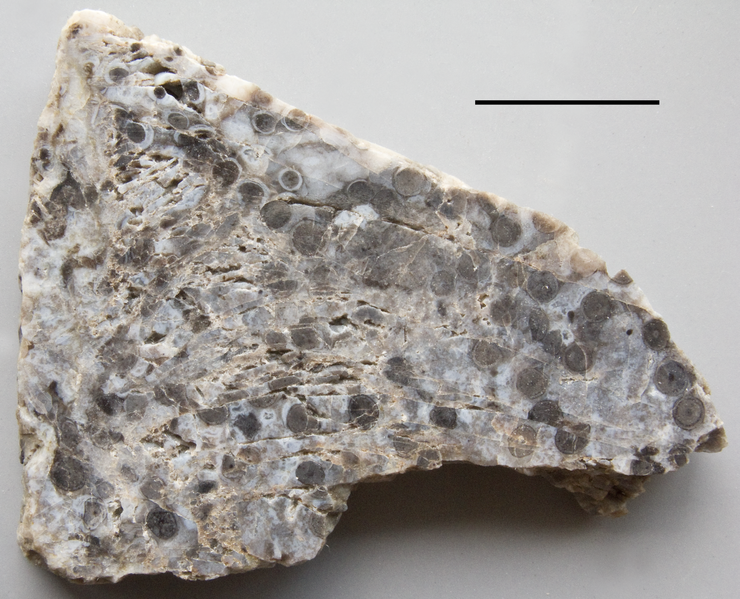 2. Evolution of  plants through time
Lower Carboniferous Coal Measures in North East England

 represent the fossilised remains of swamp vegetation      which grew as luxuriant forests on the deltas ca. 300 mya
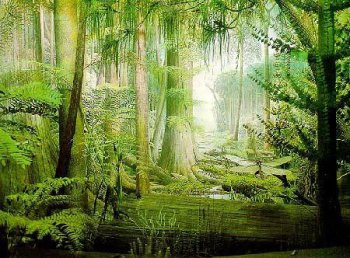 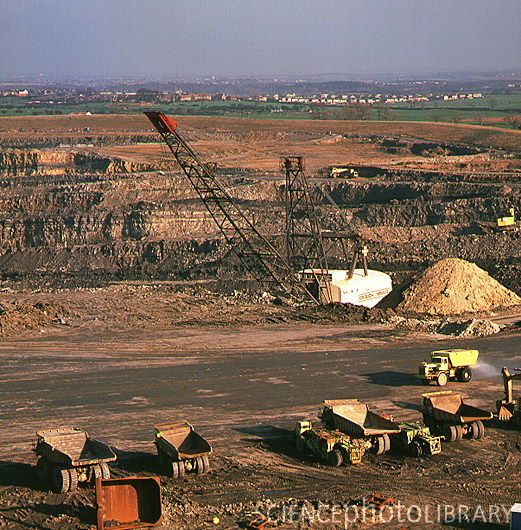 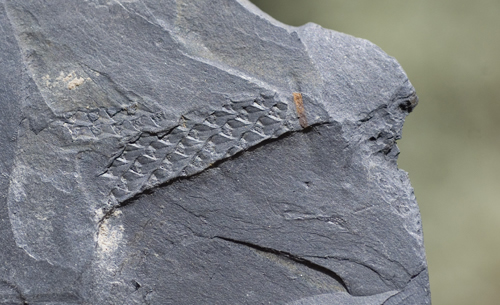 The Early Tertiary, about 50 million years ago, 
was much warmer….
In London during the Eocene, there were crocodiles……
2. Evolution of plants: Extinction and Invasion
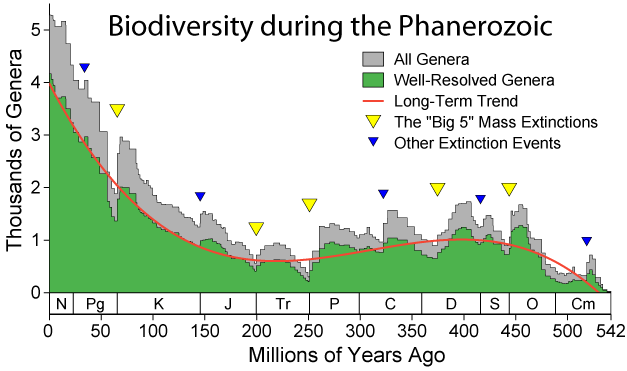 2. Evolution of plants: Extinction and Invasion
Cretaceous–Tertiary (K-T or K-PG) extinction event (65.5 Ma)
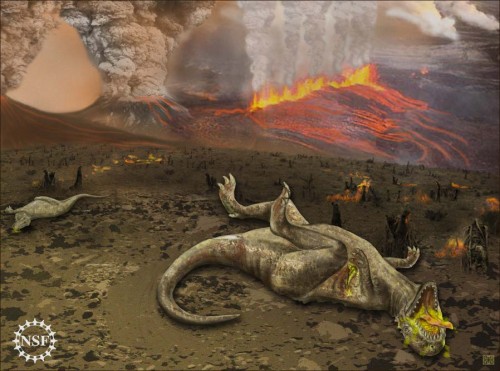 2. Evolution of plants: Extinction and Invasion
Cretaceous–Tertiary (K-Pg) extinction event (65.5 Ma)
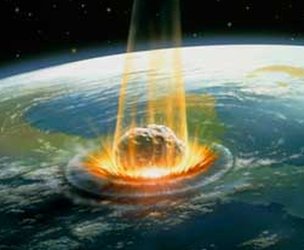 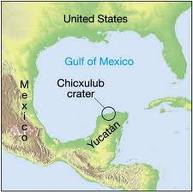 14
K-Pg boundary layer
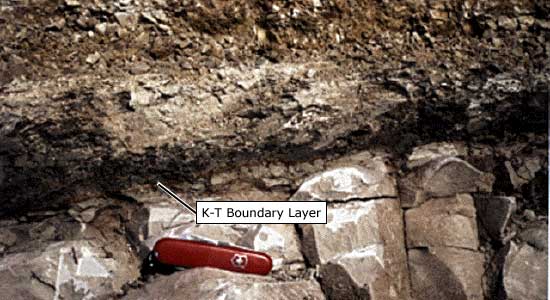 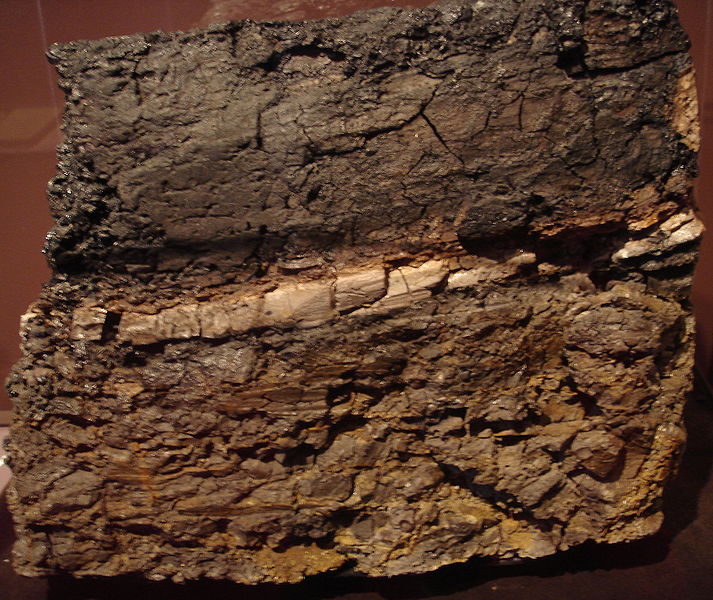 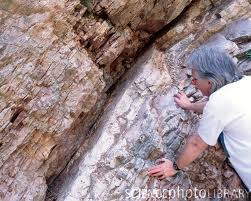 A Wyoming (US) rock with an intermediate claystone layer that contains 1000 times more iridium than the upper and lower layers. Picture taken at the San Diego Natural History Museum
15
2. Evolution of plants: Extinction and Invasion
Cretaceous–Tertiary (K-T) extinction event (65.5 Ma)
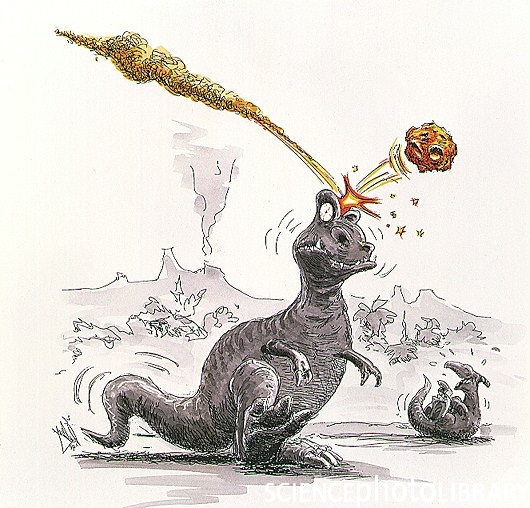 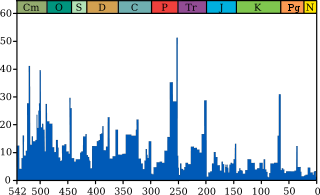 P-Tr
K–T
Percentage of marine animal genera becoming extinct after: Raup & Sepkoski ,1982
16
Evolution of plants: Extinction and Invasion
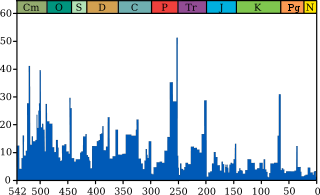 Percentage of marine animal genera becoming extinct after: Raup & Sepkoski ,1982
2. Evolution of plants: Extinction and Invasion
What happened to the terrestrial vegetation:
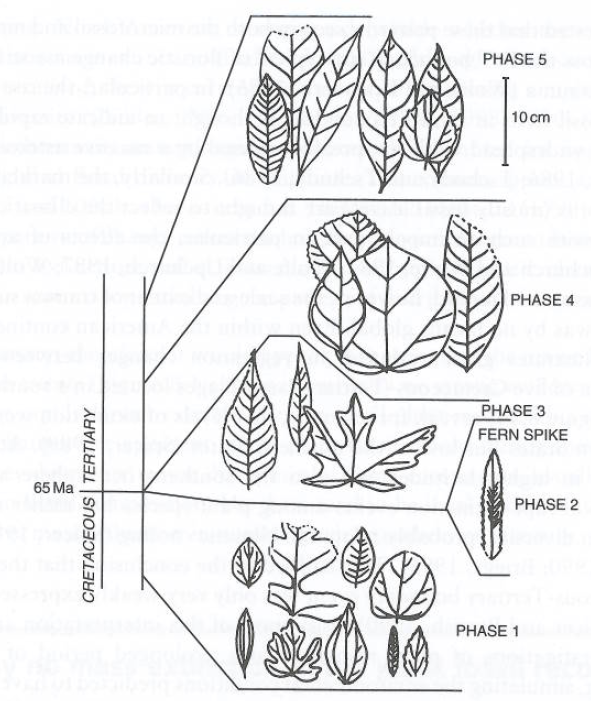 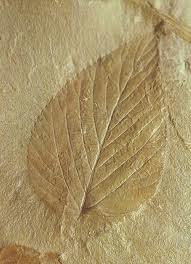 ?  ?
18
Willis, 2001
2. Evolution of plants: Extinction and Invasion
What happened to the terrestrial vegetation:
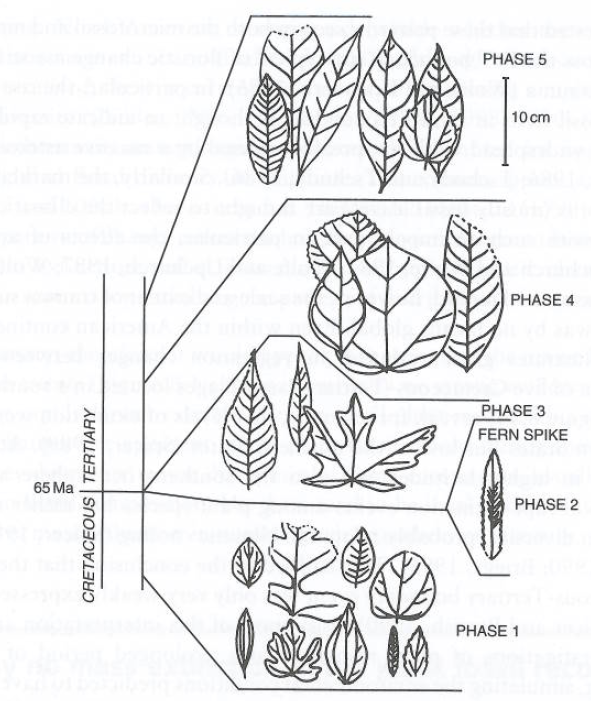 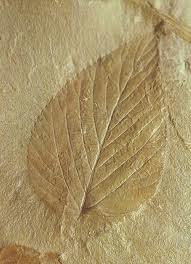 Fast growing
 Fast spreading
Pioneer e.g. after opening of forests
Willis, 2001
What happened to the vegetation:
If you go into a zoo and hammer all animals on the head you effectively have the end of the zoo..

If you to into a botanical garden and burn and chop all plants down – in 10 years time you will still have a botanic garden with the majority of plants sprouting once again (Knoll 1984)
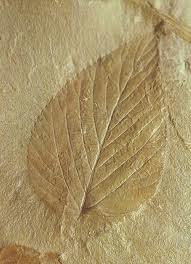 3. Importance of plants in the Earth System
GLOBAL CARBON CYCLE: Natural biogeochemical cycle
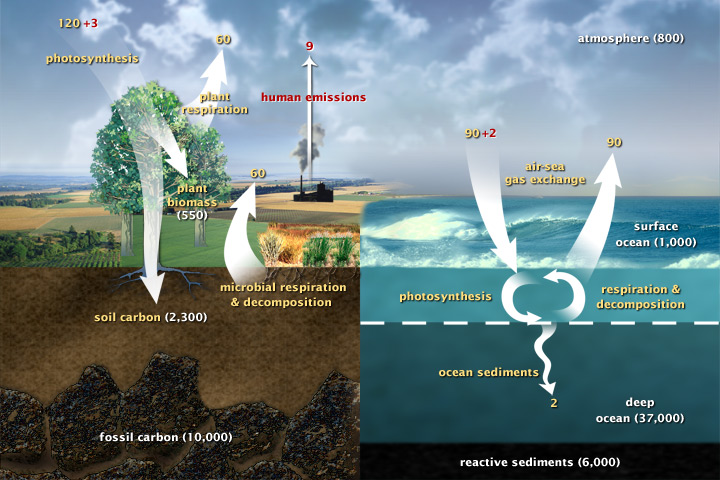 http://earthobservatory.nasa.gov/Features/CarbonCycle/page1.php
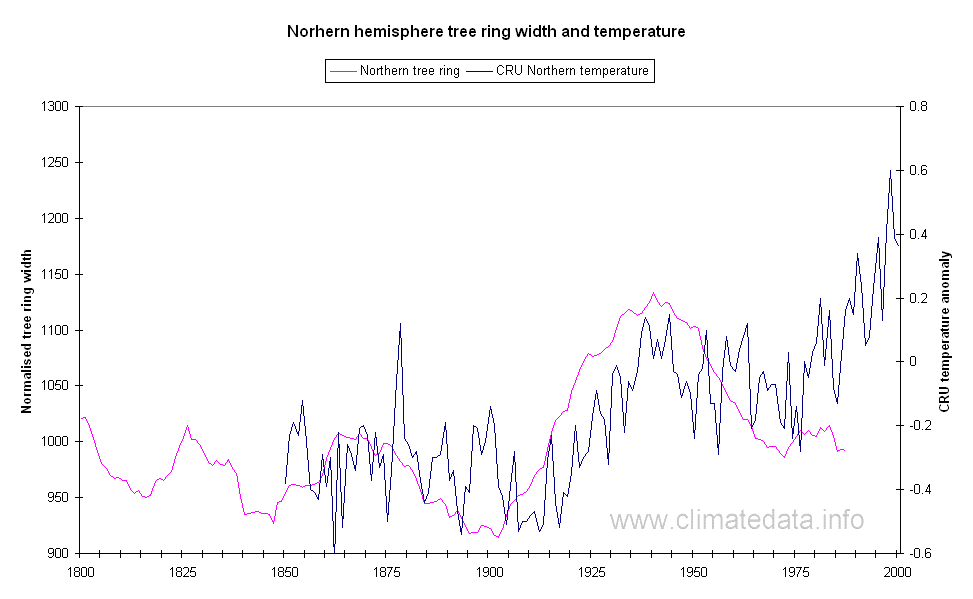 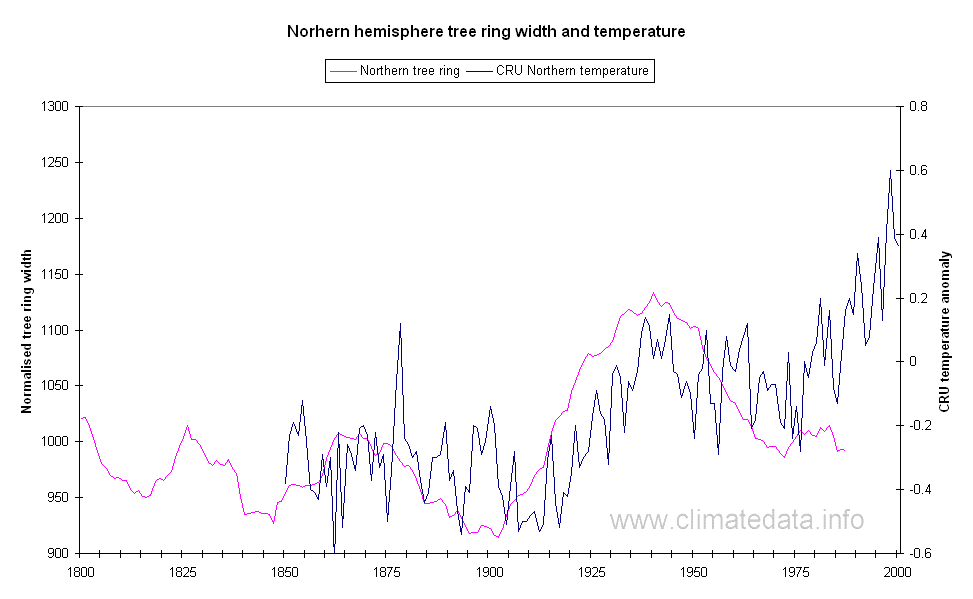 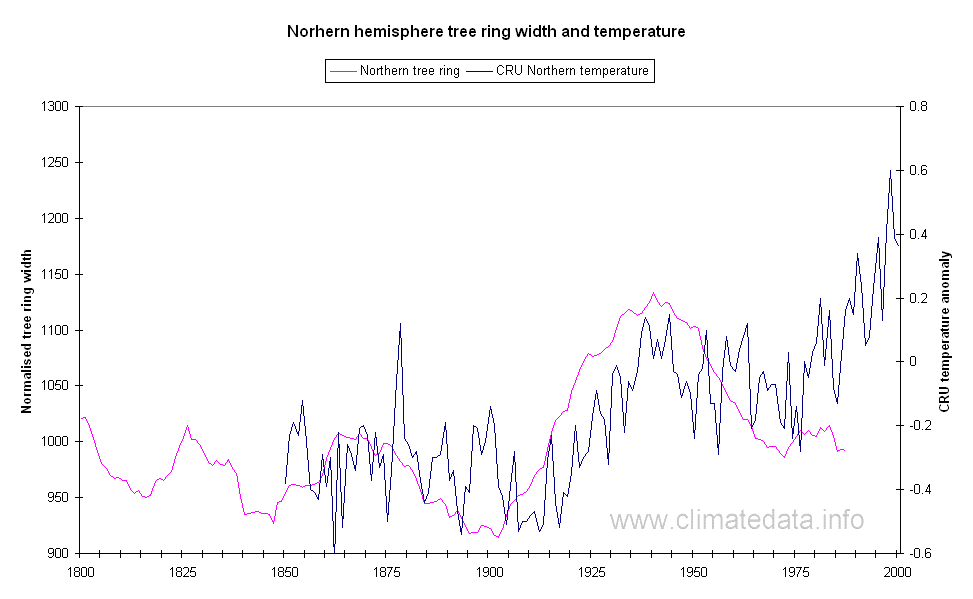 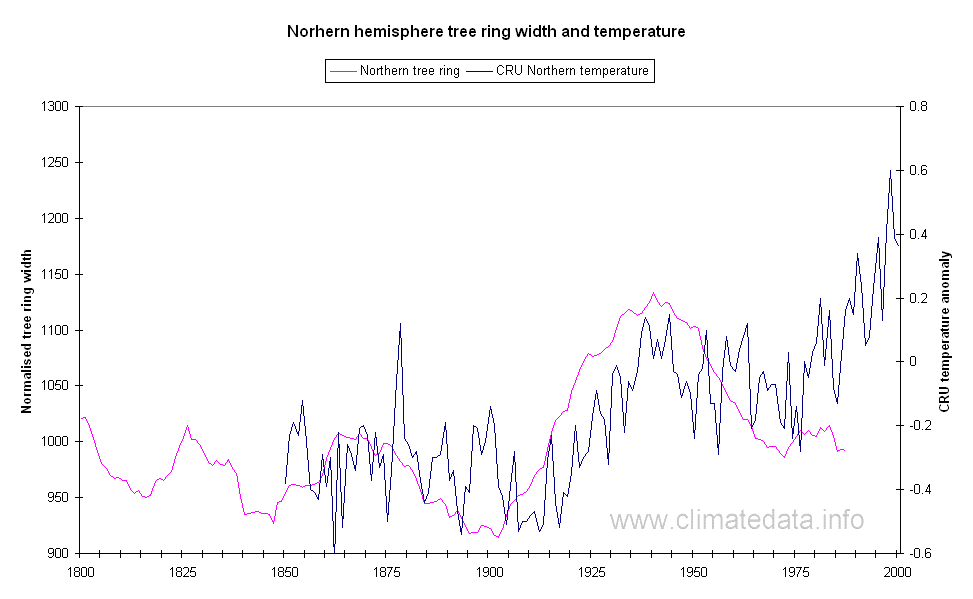 3. Importance of plants in the Earth System
LEAF STOMATA - a proxy for CO2
CO2 uptake versus water loss
Plants need to assimilate CO2, stomata must be open
Water leaves plant by evapotranspiration through stomata
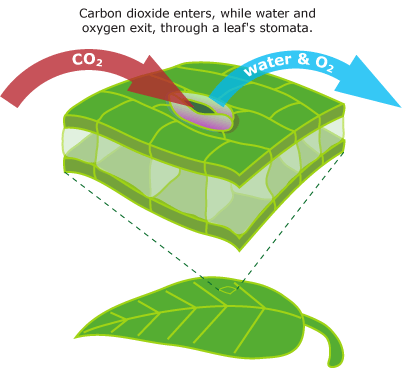  Inverse relationship between number of stomata on leaf surface and atmospheric CO2 concentration
22
3. Importance of plants in the Earth System
Silicate weathering and Carbon Sequestration

Vascular plants and release of organic acids in soils increased
     chemical weathering of silicate rocks
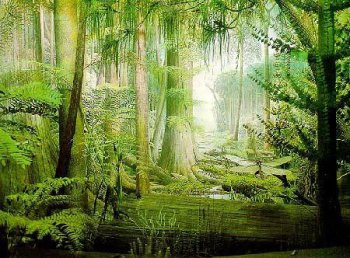 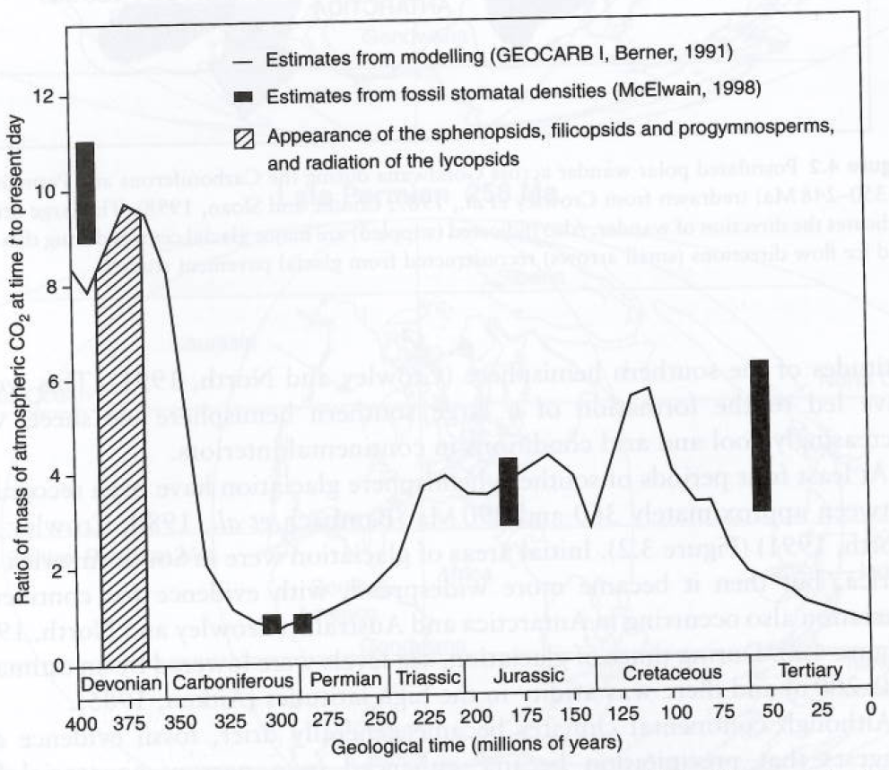 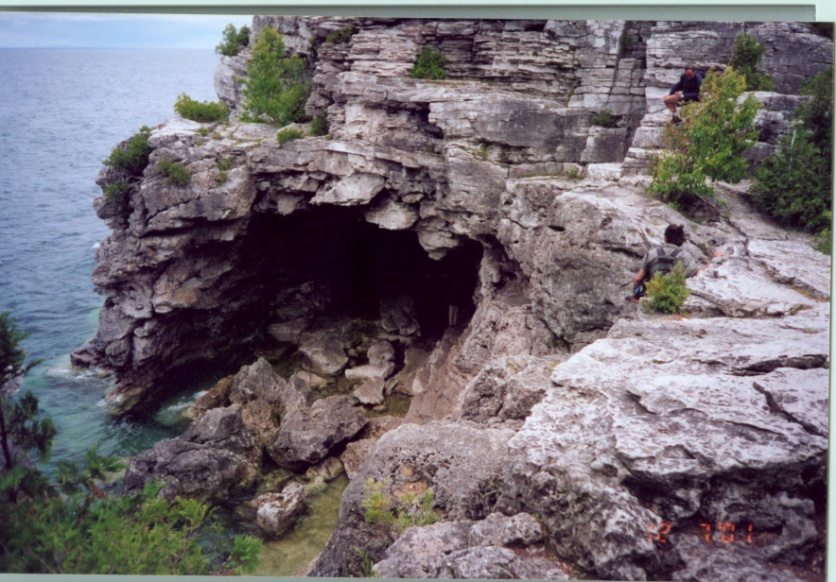 3. Important of plants
Fundamental for surface albedo

Fundamental for retarding physical weathering

Fundamental in advancing chemical and biological weathering

Fundamental for oxygen and carbon exchange with the atmosphere

Fundamental for soil development

Fundamental for other groups such as insects and the evolution of
Complex ecosystems on land
4. Plants as climate proxies
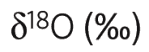 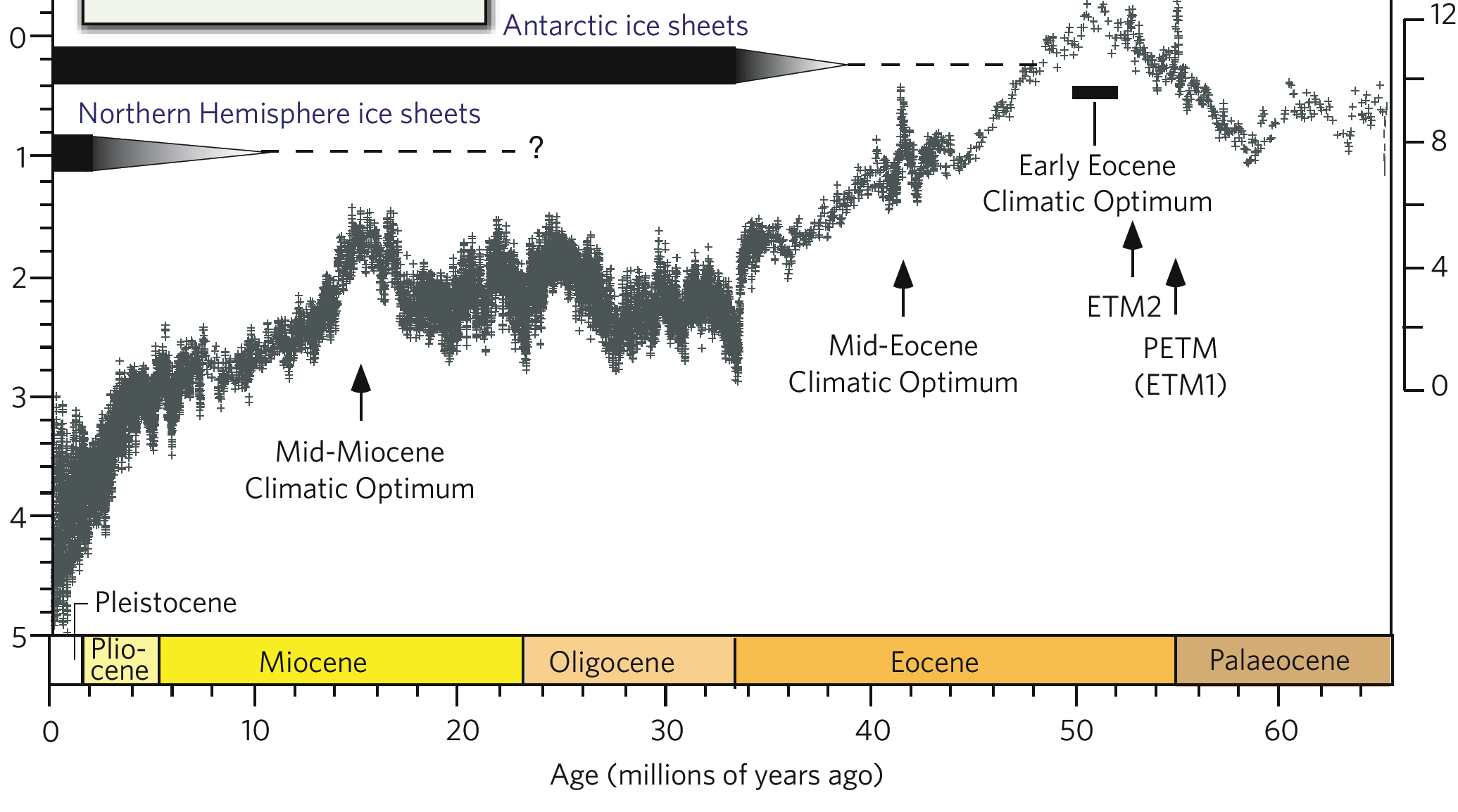 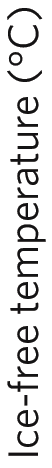 25
(after Zachos et al.,2001)
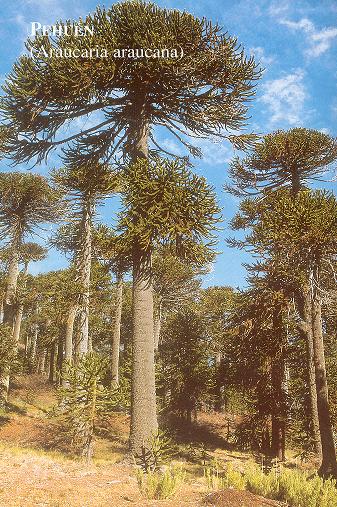 The EOCENE climate optimum
Antarctica 
had rich forests
26
4. Plants as climate proxies
Macrofossil Evidence:
 Seeds
 Leaves and fossil wood
 Packrats
 and many more
Each method has its pros and cons!
Microfossil Evidence:

 Pollen
 Phytoliths
 Microscopic Charcoal
 ..and many more
4. Plants as climate proxies
Quantitative Climate Estimates
Physiognomic Approach

	


Nearest Living Relative Approach (NLR)
 based on aspects of plant architecture constrained by environmental conditions
based on the environmental tolerances of      assumed living relatives
28
CLAMP - Climate Leaf Analysis Multivariate Program
http://www.open.ac.uk/earth-research/spicer/CLAMP/Clampset1.html (see Bob Spicer, OU)
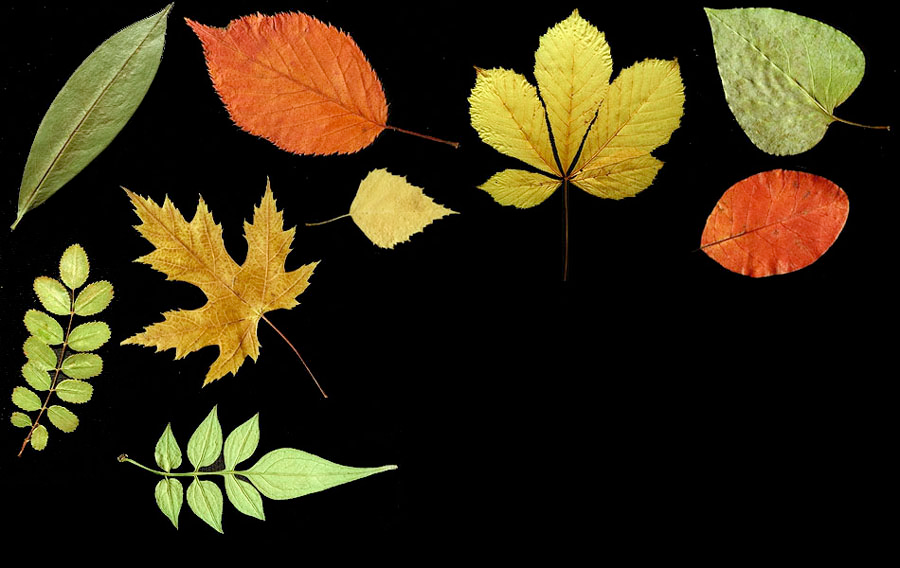 Wolfe, J.A. 1995. Paleoclimatic estimates from Tertiary leaf assemblages. Annual Reviews of Earth and Planetary Science 23:119-142
A. Wolfe identified 31 physiognomic character states that could be scored for multivariate analysis incl. margin characteristics,  size, apex and base form and shape.
29
LEAF Physiognomy - a proxy for climate
 leaf architectural characteristics carry      environmental signals
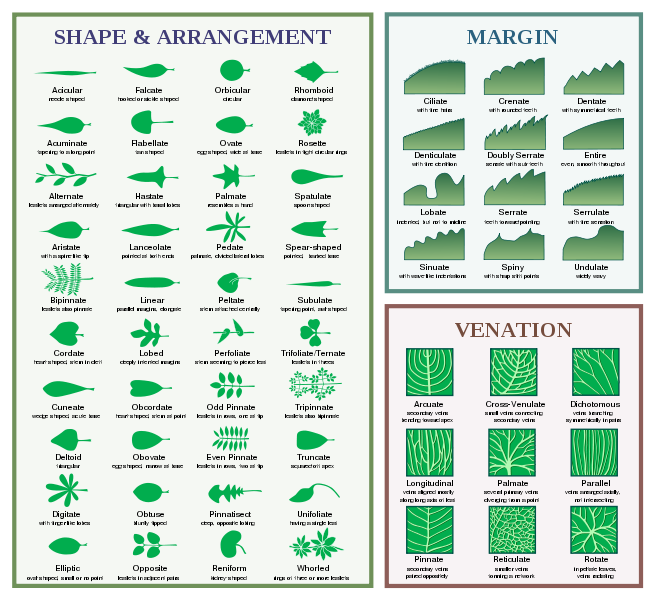 E.g.:

leaf size -> water availability
leaf margin ->
      mean annual temperature
30
Coexistence Approach (CA)
Identifying the Coexistence Interval:
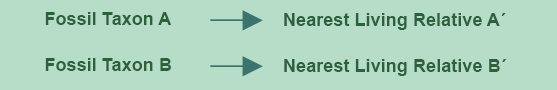 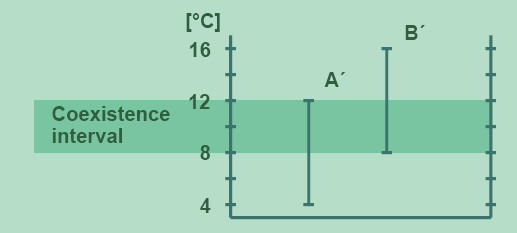 31
Coexistence Approach (CA)
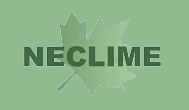 Basic assumptions: 

   NLR occupies a climate region comparable to its fossil relative
    climatic requirements of a fossil are close to those of a NLR
Requirements:

Database „Palaeoflora“ (http://www.palaeoflora.de)
Contains:
 Nearest living relatives (NLR)
 Recent distribution of NLR
 Climatic requirements (Meteorological stations)
32
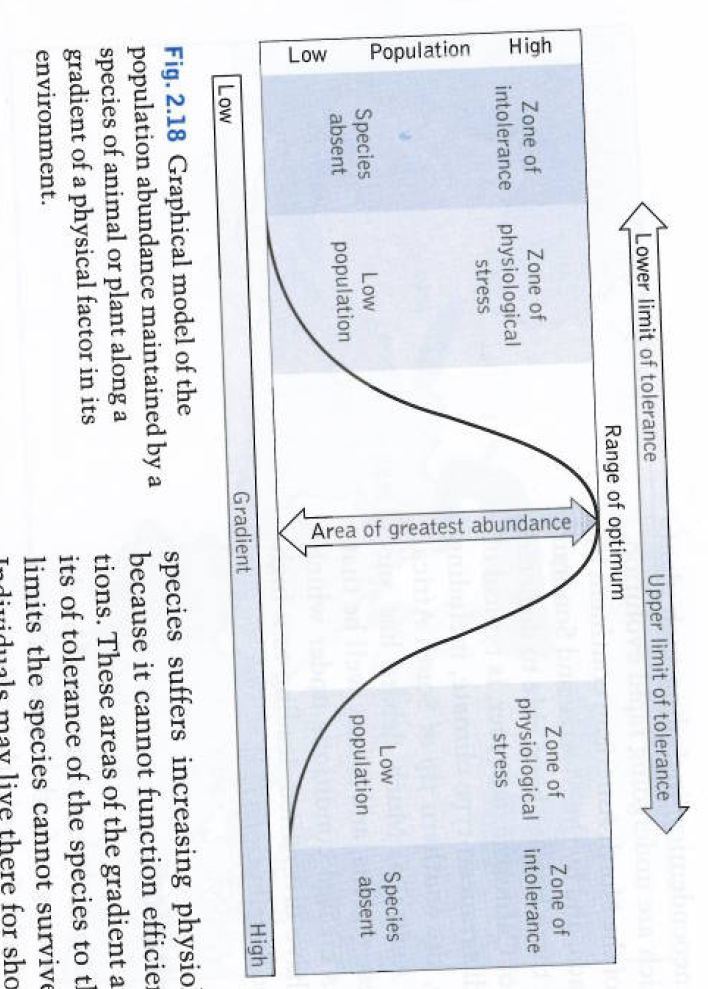 LIMITS OF TOLERANCE
ABIOTIC
 amount of light 
 concentration of oxygen or carbon dioxide 
 availability of water 
 availability of various chemical nutrients 
 pH of water or soil
BIOTIC
 number of parasites 
 degree of predation 
 population size 
 reproductive rate 
 types of plants able to grow in an area
33
Worldwide distribution of Biomes
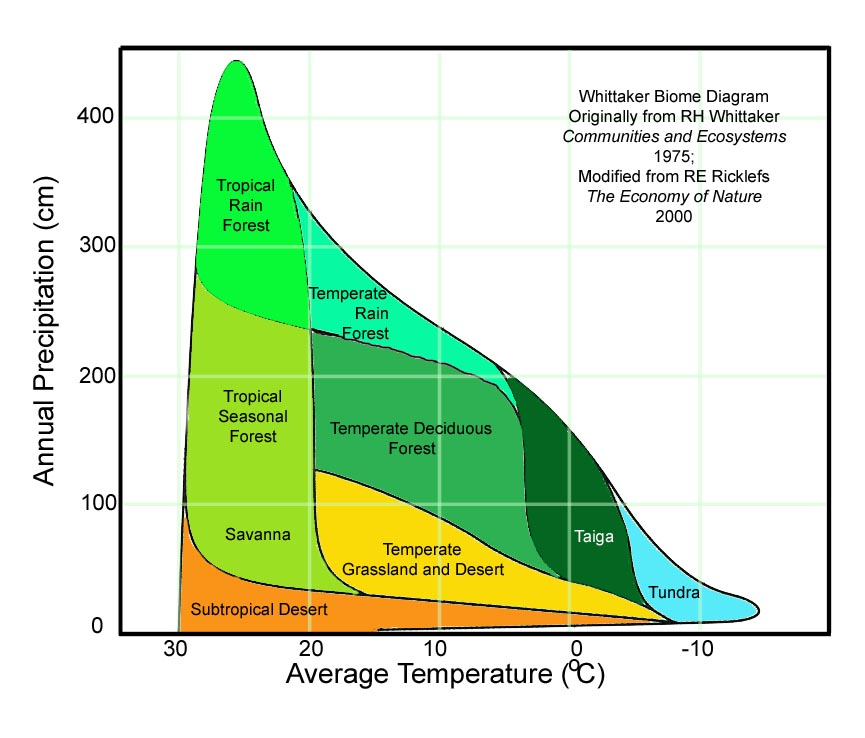 34
4. Plants as climate proxies
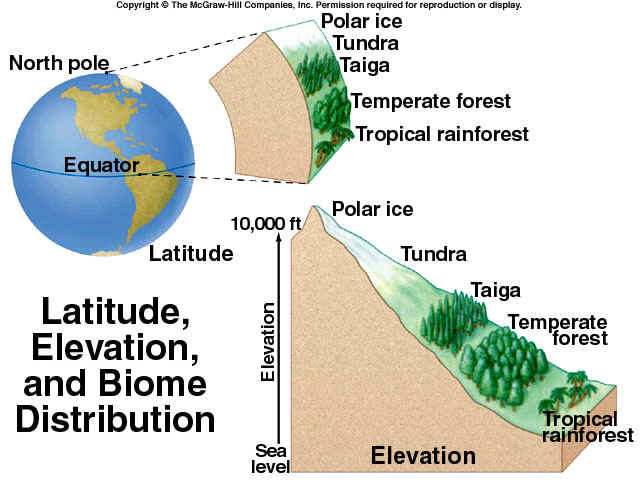 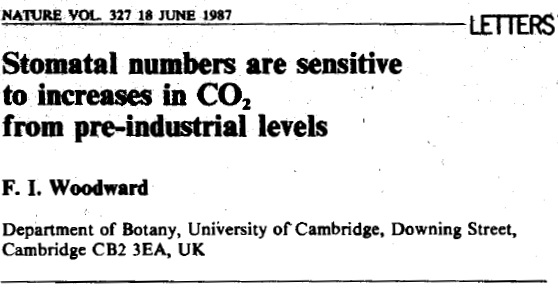 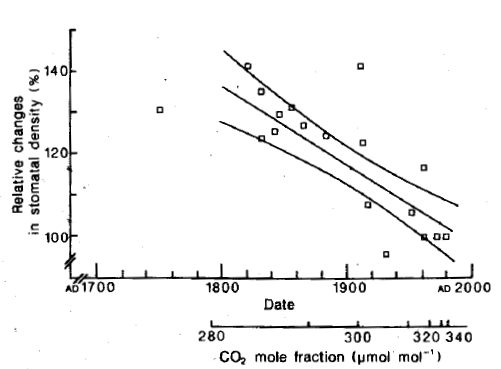 inverse correlation of stomatal frequency to CO2 concentration
Evidence from Herbarium material and growth experiments
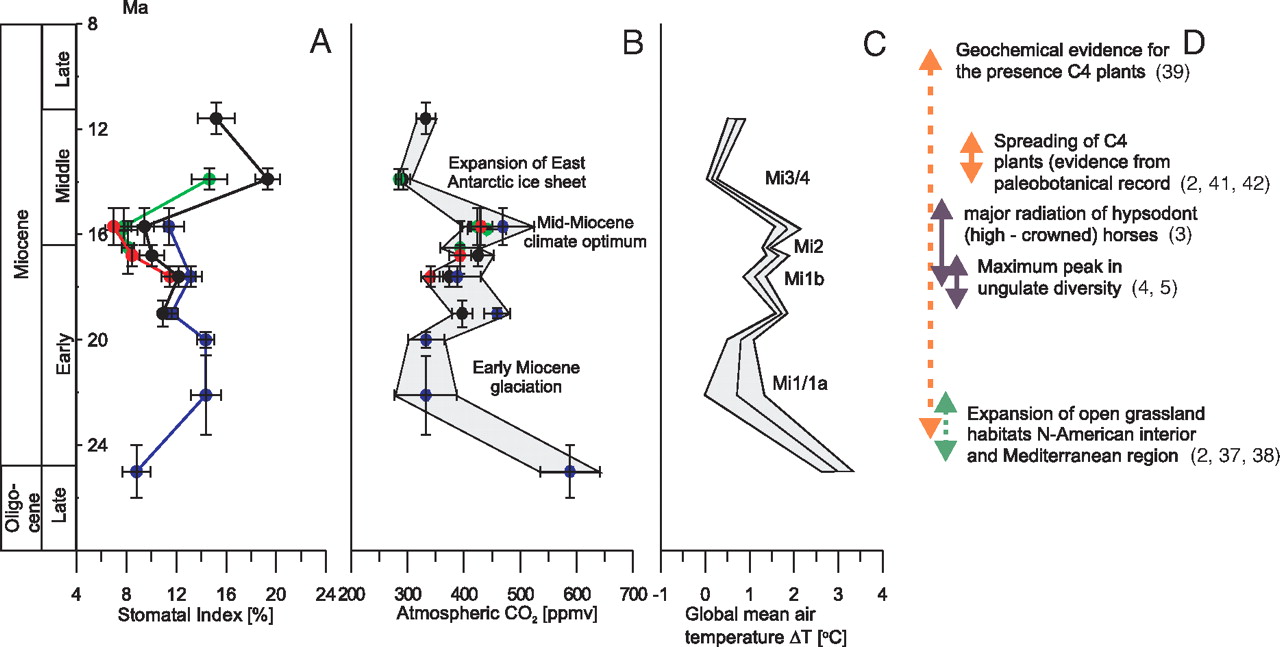 Late Oligocene-Miocene stomatal index records, inferred atmospheric CO2 fluctuations, and effects on global temperature compared with major events in terrestrial ecosystems
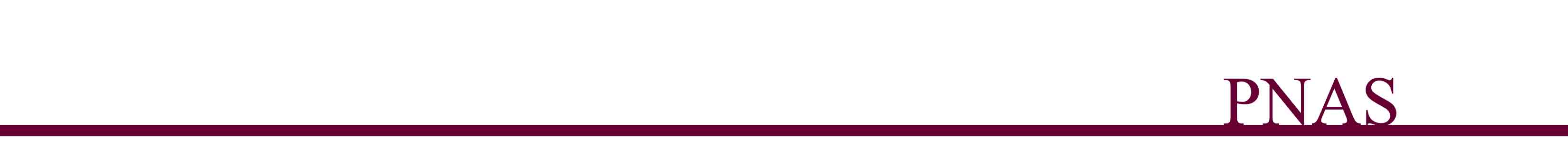 Kurschner et al (2008).
37
Copyright ©2008 by the National Academy of Sciences
5. Evaluating climate models
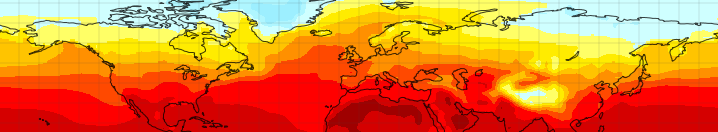 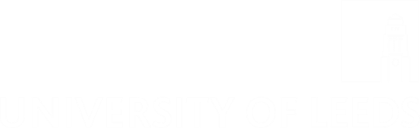 45 palaeobotanical sites where surface temperature can be estimated
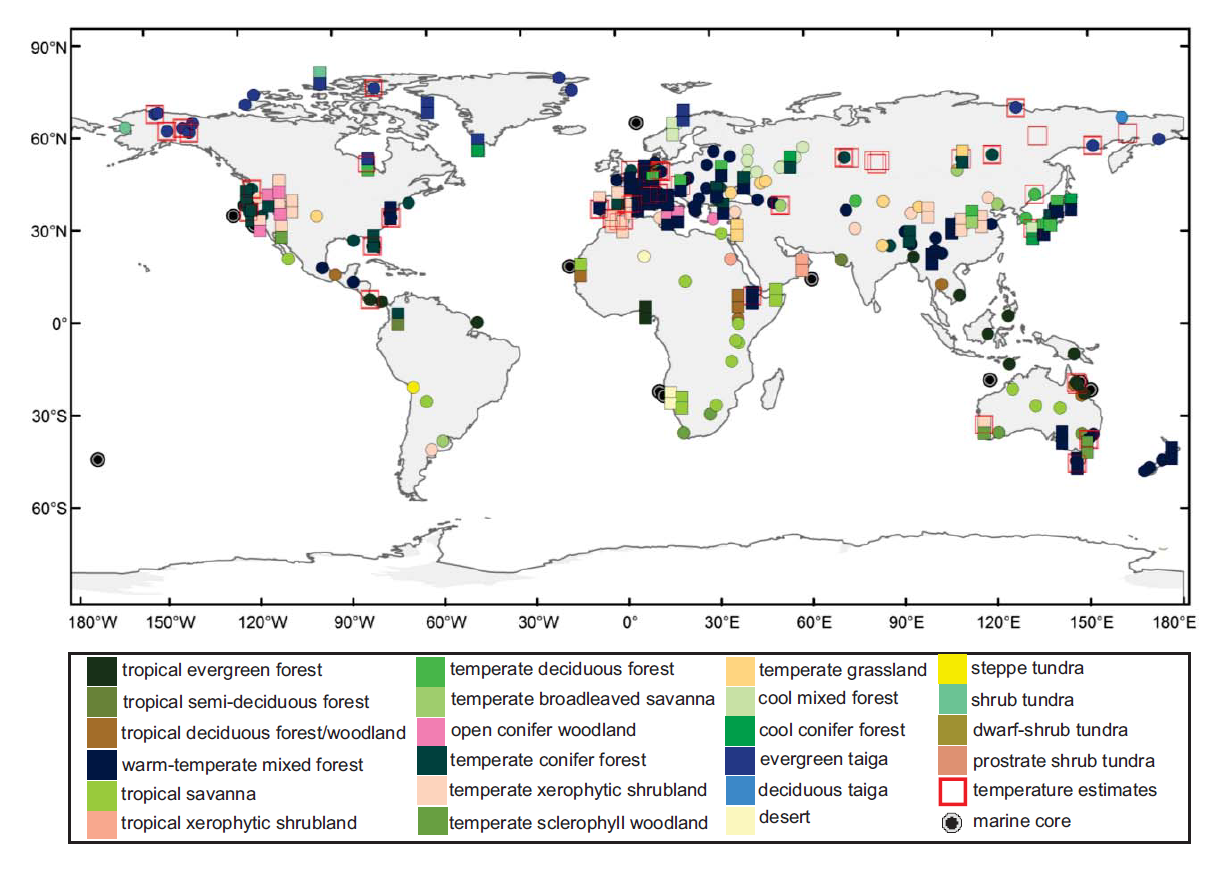 (Nature Climate Change– Salzmann et al. 2013)
5. Evaluating climate models
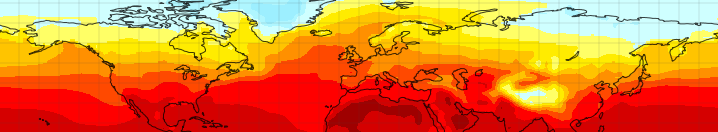 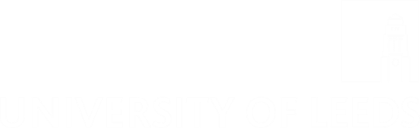 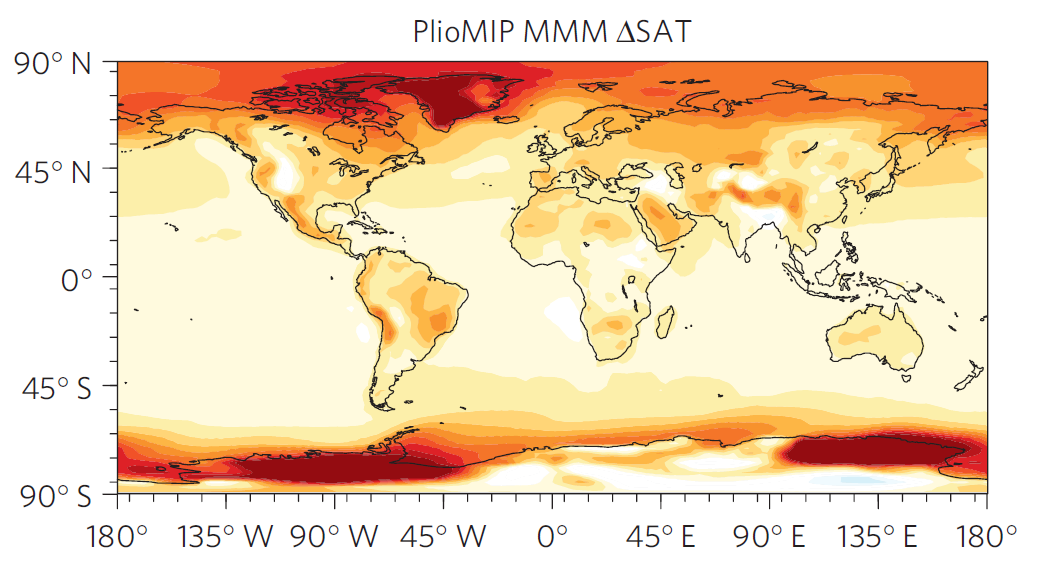 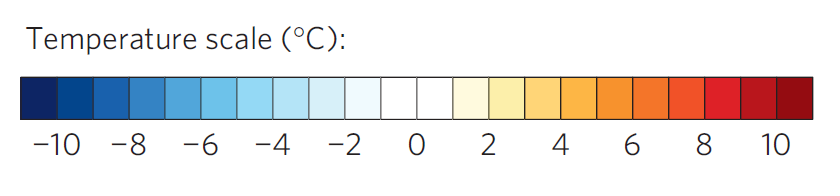 (Nature Climate Change– Salzmann et al. 2013)
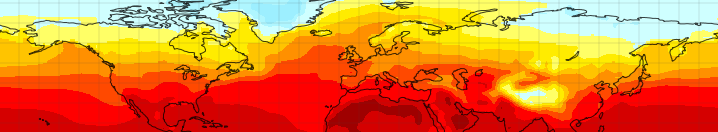 Terrestrial DMC (proxy signal versus model signal
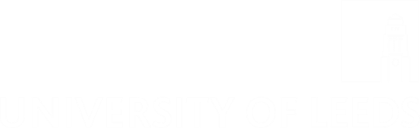 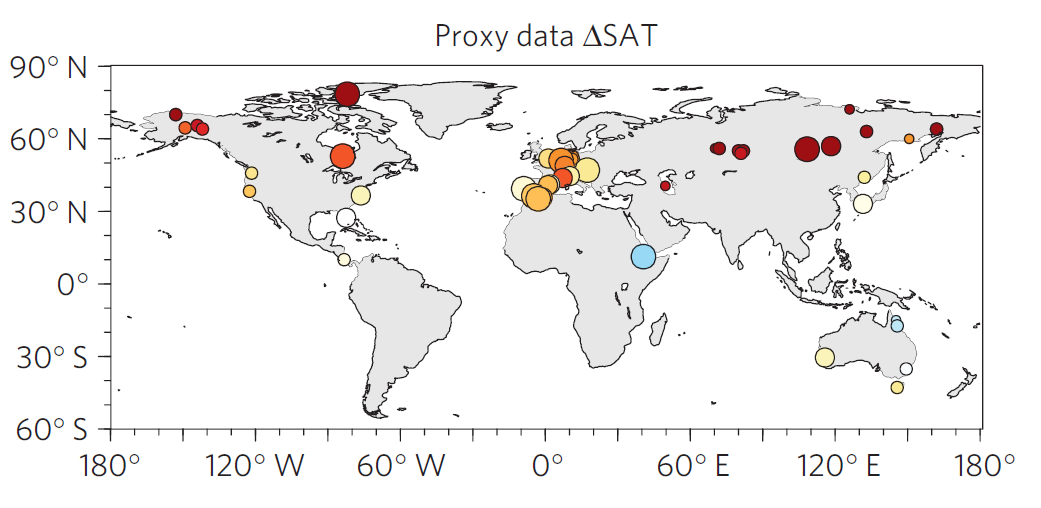 Proxy-based temperature anomaly
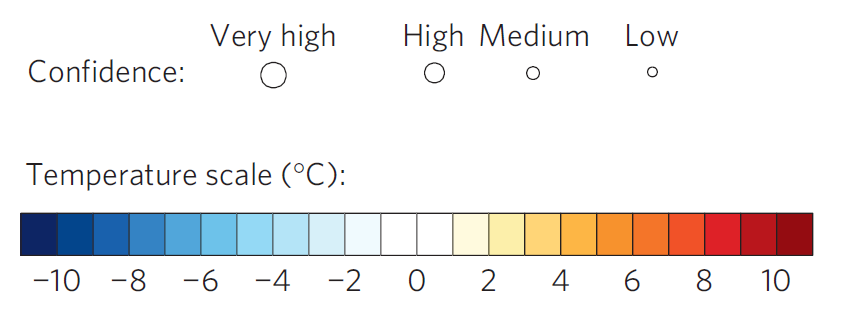 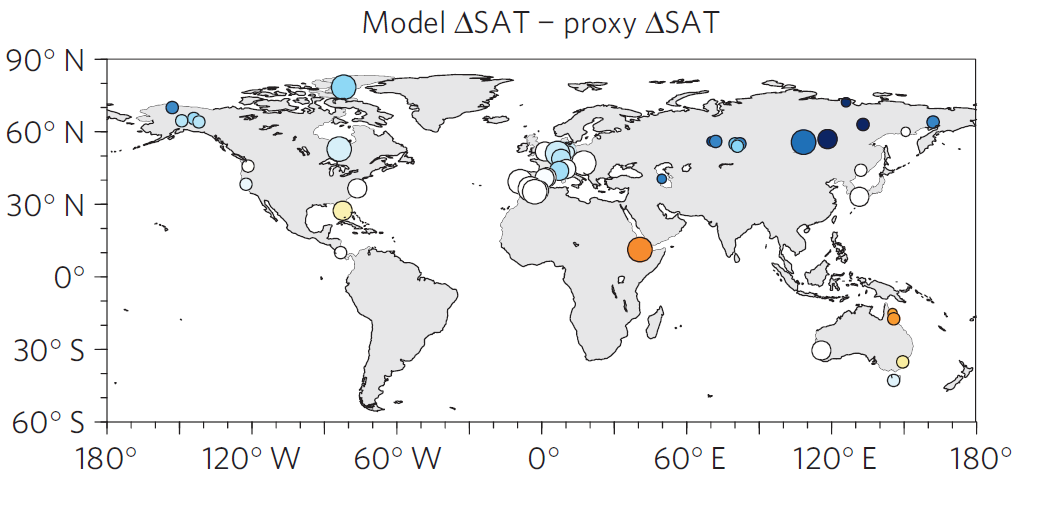 Degree of data-model discordance (anomaly versus anomaly)
(Nature Climate Change– Salzmann et al. 2013)
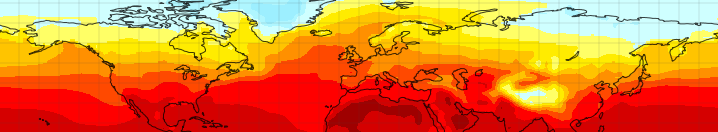 Terrestrial DMC (bioclimatic range)
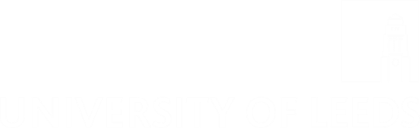 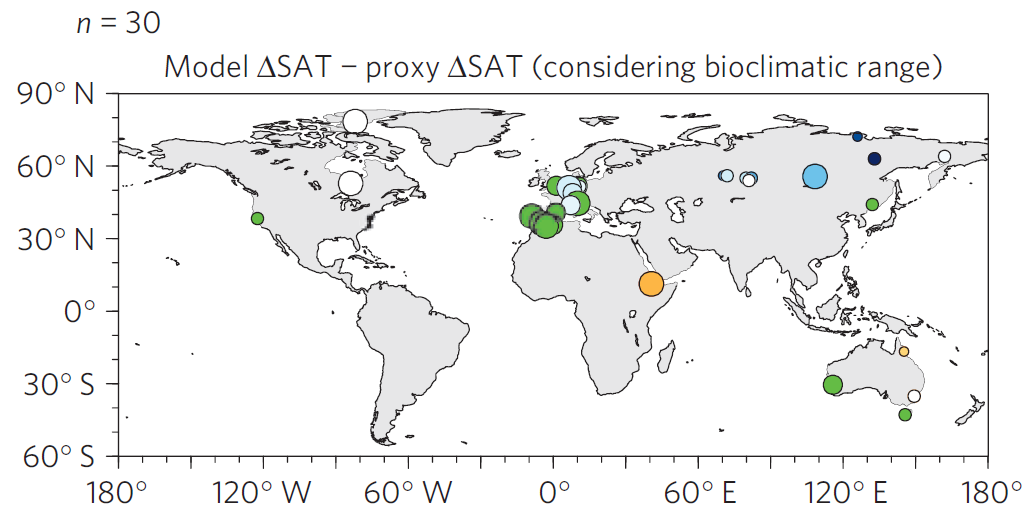 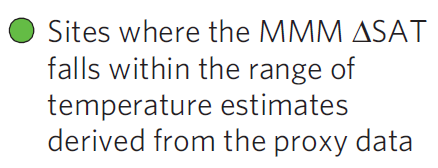 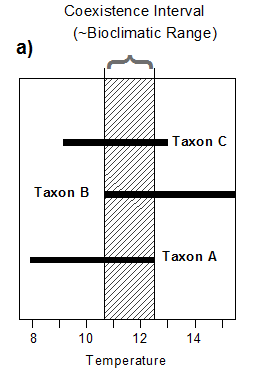 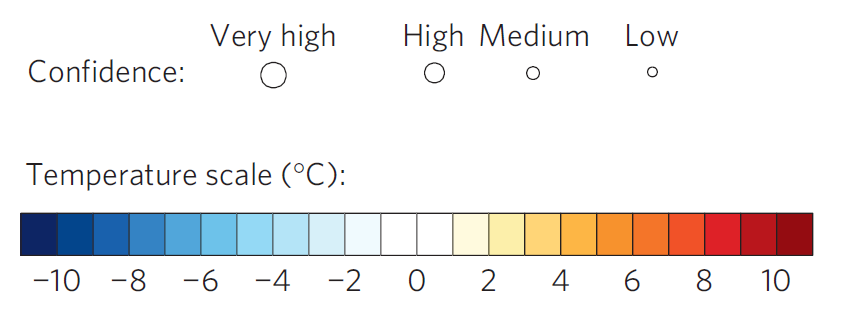 (Nature Climate Change– Salzmann et al. 2013)
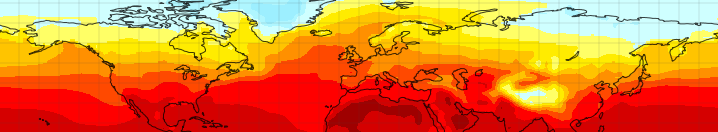 Terrestrial DMC (temporal variability)
Pliocene Uncertainty…
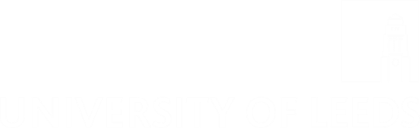 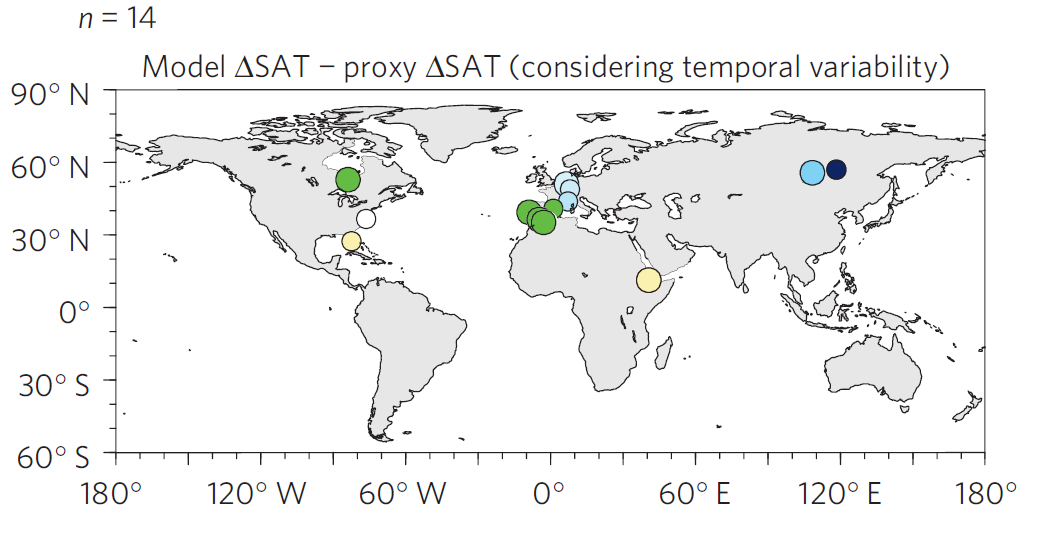 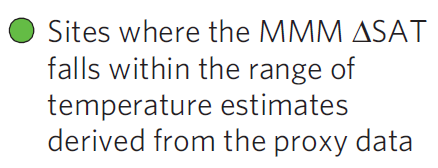 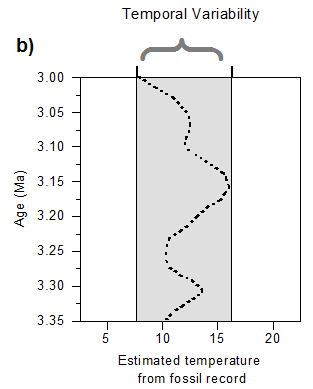 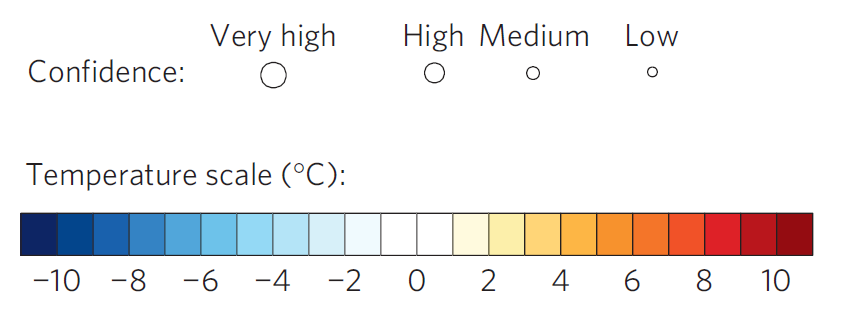 (Nature Climate Change– Salzmann et al. 2013)
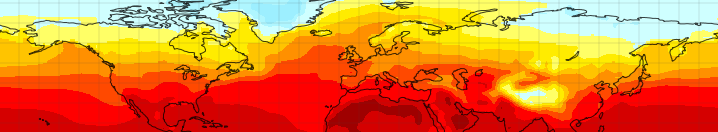 Terrestrial DMC (bioclimatic range and temporal variability)
Pliocene Uncertainty…
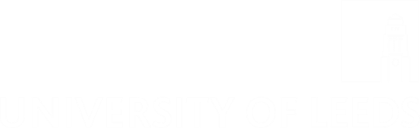 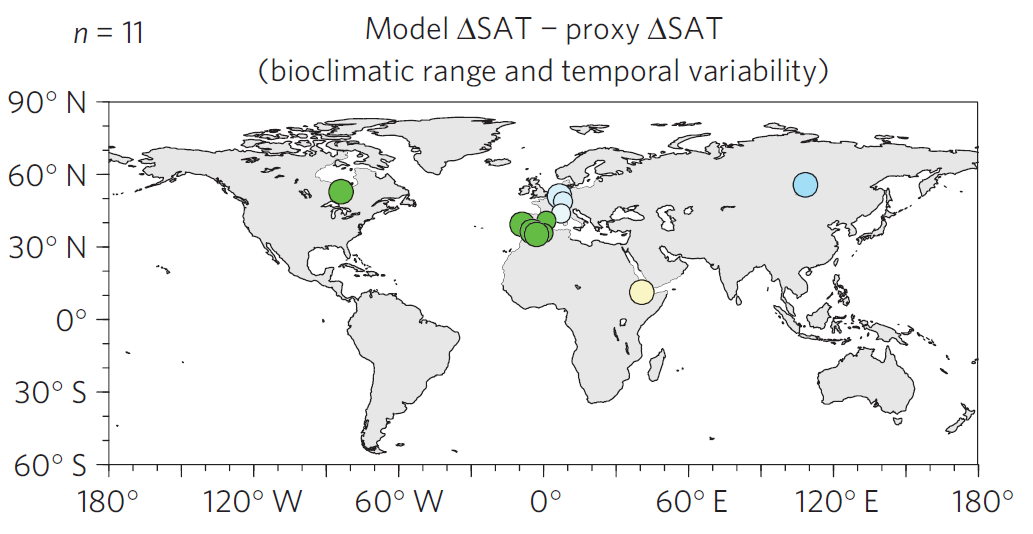 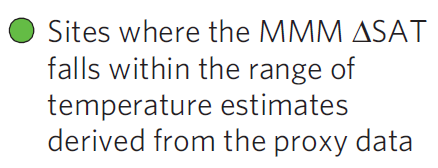 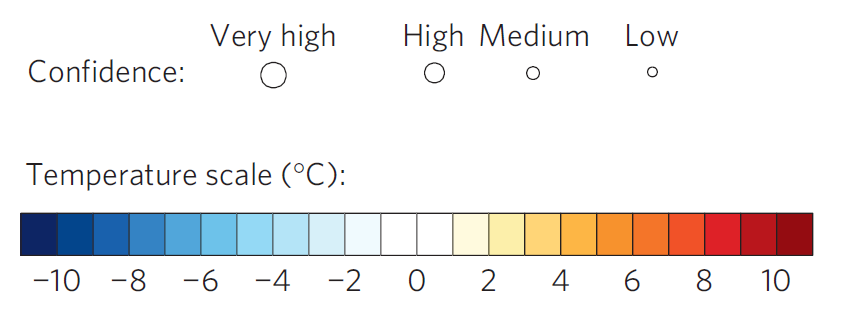 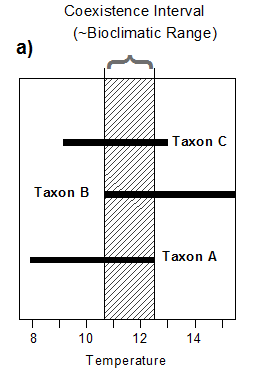 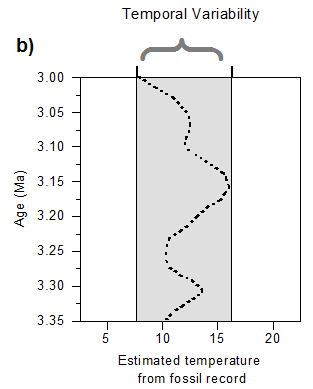 +
(Nature Climate Change– Salzmann et al. 2013)
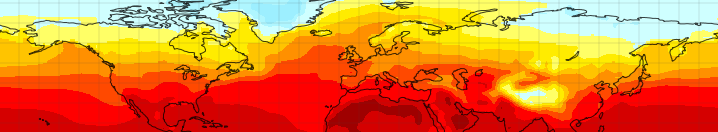 Terrestrial DMC (ensemble range)
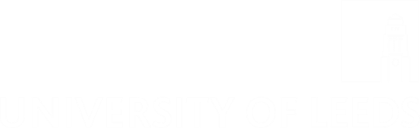 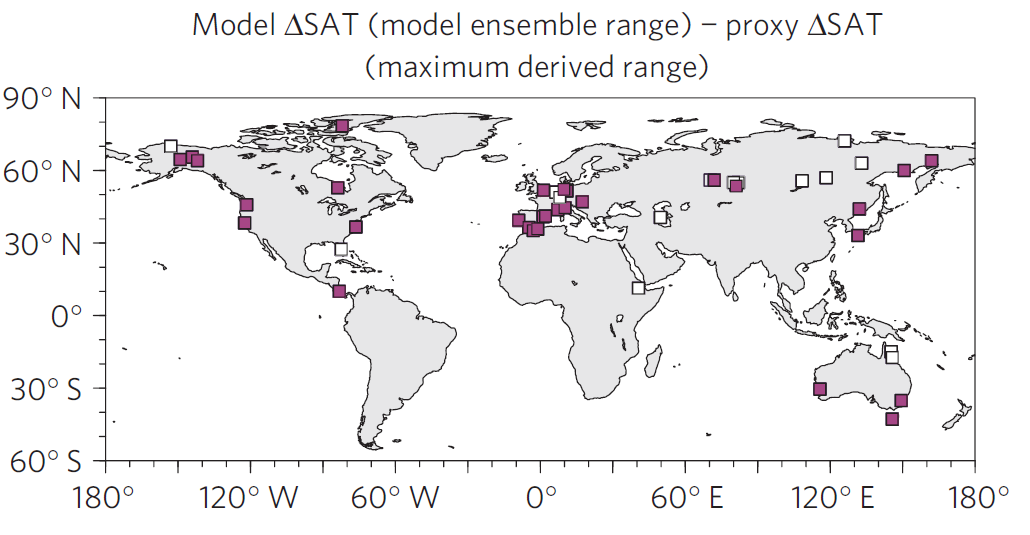 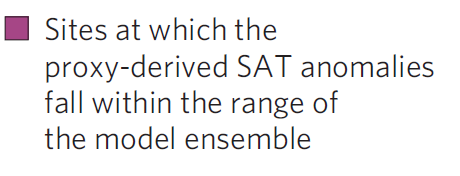 (Nature Climate Change– Salzmann et al. 2013)
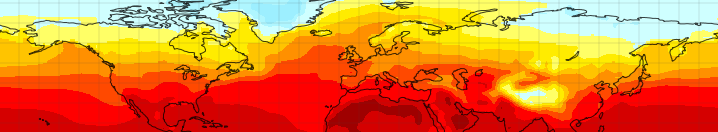 Uncertainty Triangle
Pliocene Uncertainty…
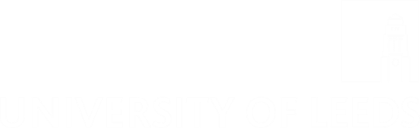 Data Uncertainty
Analytical, Spatial, Temporal
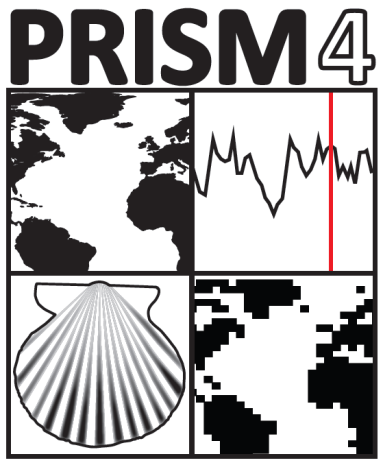 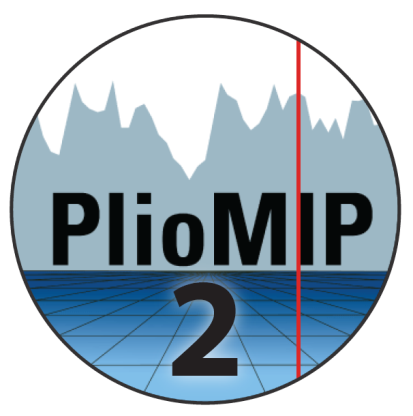 Boundary Condition Uncertainty
Orbital forcing, Greenhouse gases, Topography
Modelling Uncertainty
Structural, Parameter
Conclusions
1. Plants have a long history on our planet
2. Evolved from algal mats to complex flowering plants 
3. Pivotal role in the development of the carbon cycle and climate
4. Very useful as climate proxies
5. Like all proxies plants have their limitations
6. Treat mismatches between proxy data and climate models with caution
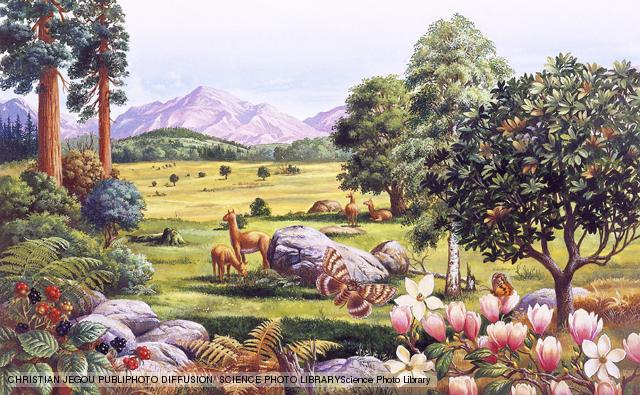